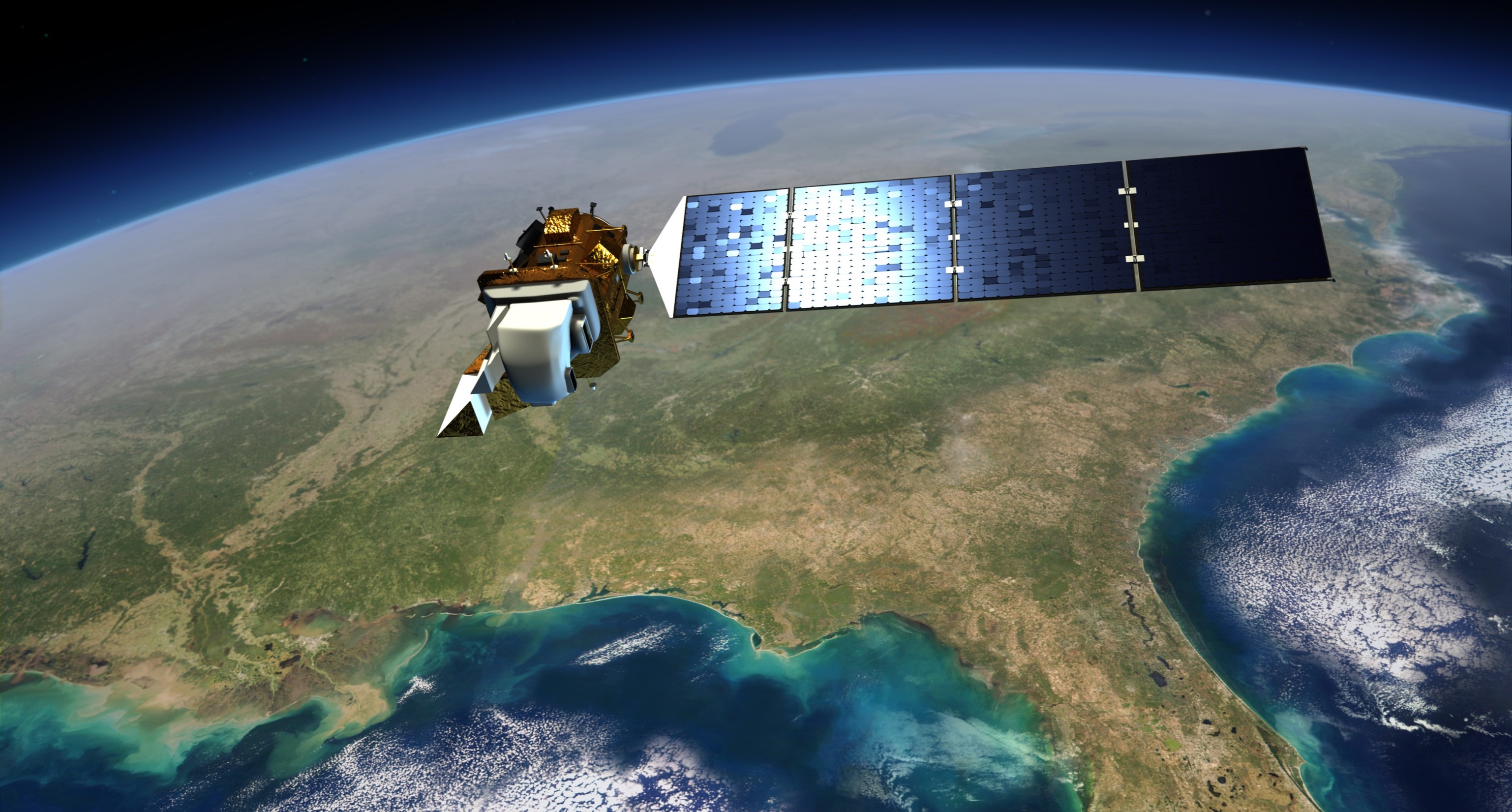 Diaľkový prieskum Zeme - cvičenia
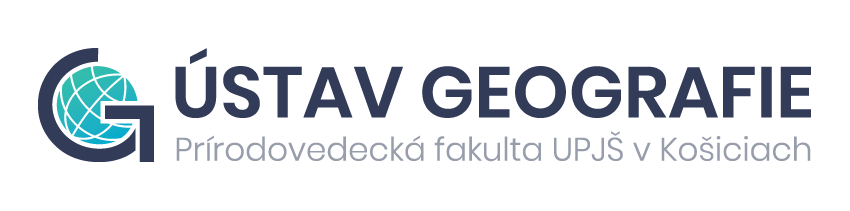 Mgr. Katarína Onačillová
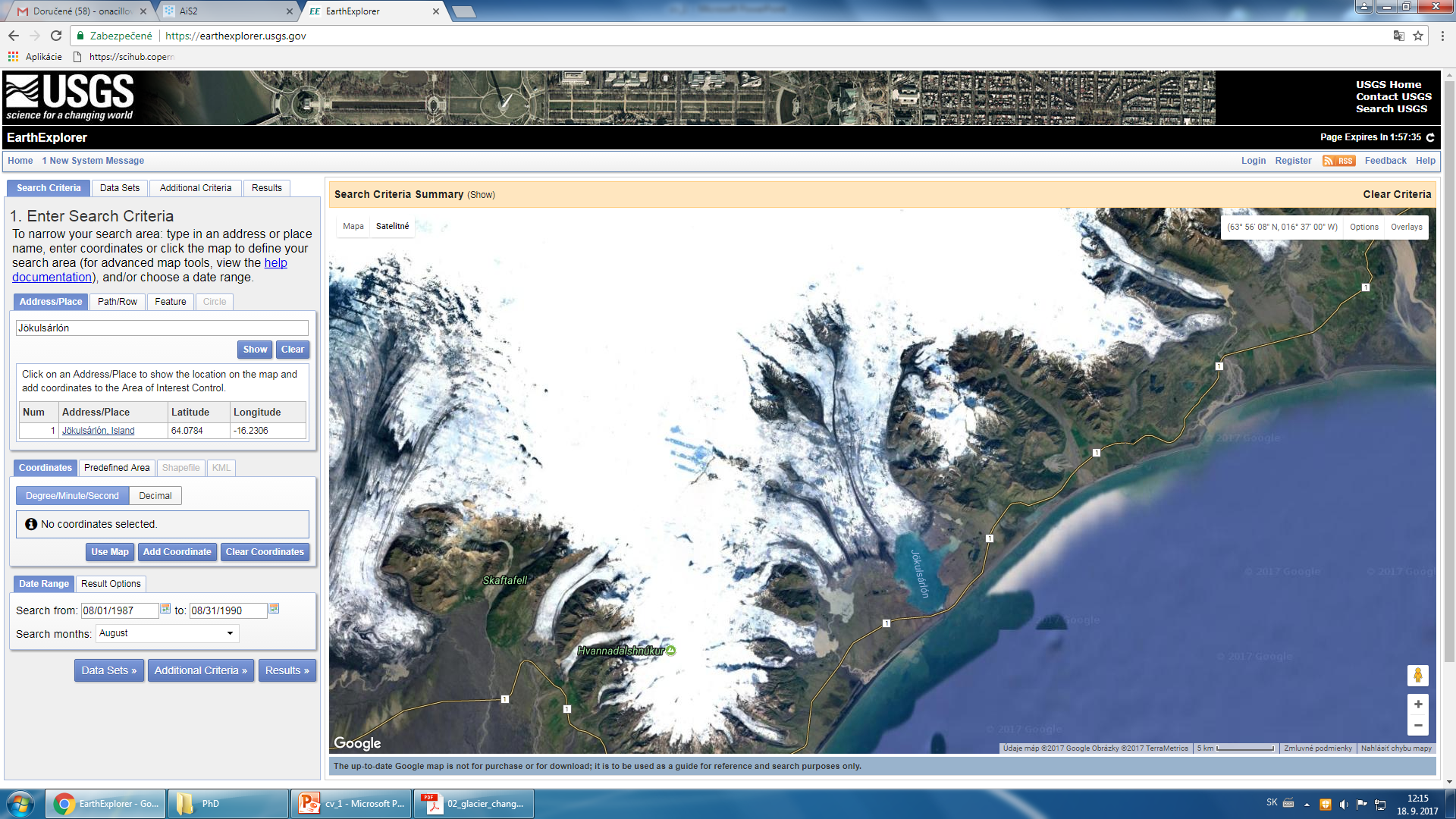 Klimatické zmeny a ústup ľadovca


1. Vyhľadanie alebo zoom na “Jökulsárlón“ (ľadovcová lagúna, Island)2. Stiahnutie 2 scén (bez oblakov nad území a bez snehu): • Súčasná snímka (2016-2022)• Snímka z obdobia 2000-2003
• Snímka z obdobia 1987-1990 
Pozn.: • Využitie „Prídavných kritérií” pre výber scén s malou oblačnosťou• Ideálne - stiahnutie  scén iba z obdobia (pravdepodobnosť čistej snímky) • Predpoklad využívania rozličných datasetov (napr. Landsat 1-5, 4-5, 7, 8-9) 
3. Rozzipovanie stiahnutého súboru4. Skopírovanie potrebných .tif súborov do nového priečinka 
5. Skontrolovanie vlastností súboru (uistenie sa, že majú súrad. systém) 6. Usporiadanie súborov od najnovších po najstaršie
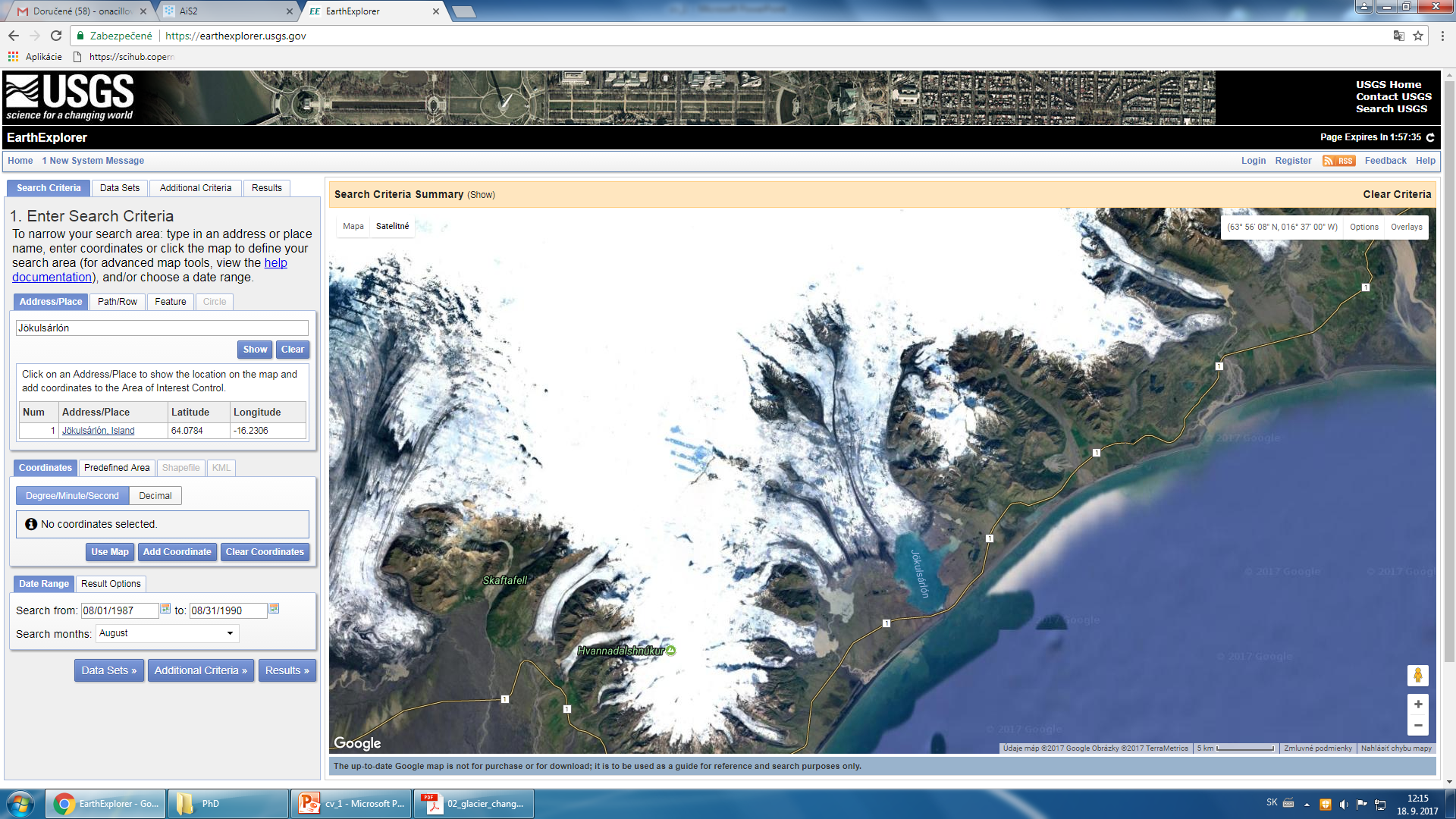 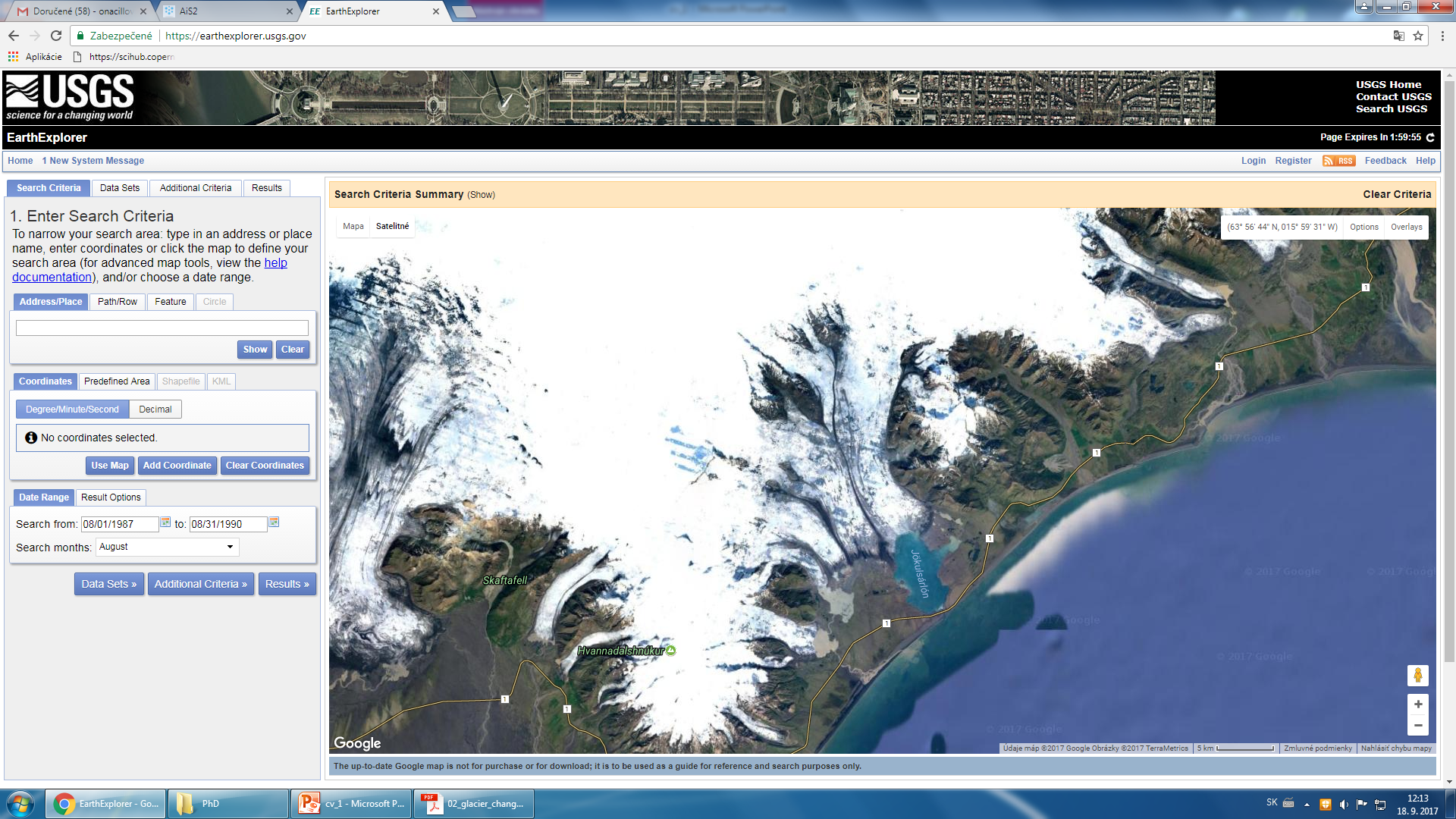 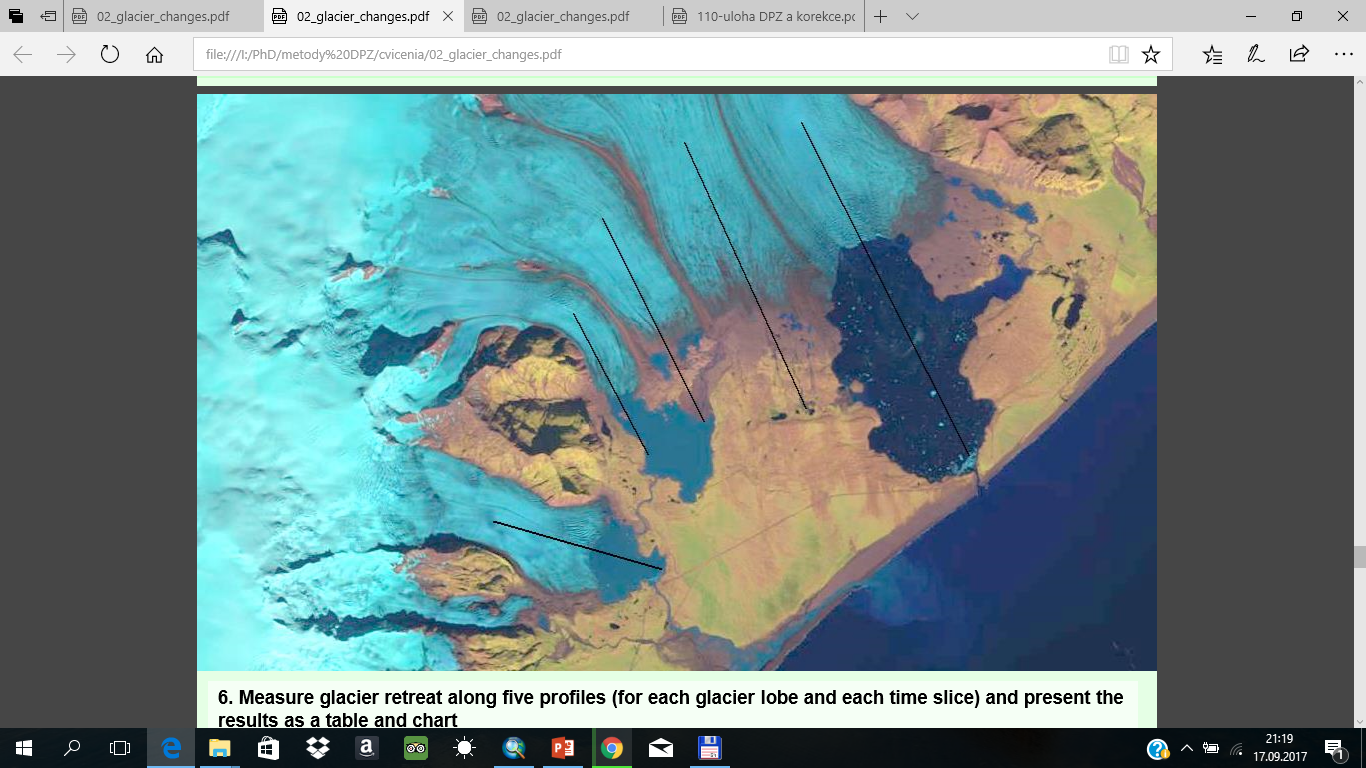 7. Vytvorenie kompozície v prirodzených farbách (RGB) pre satelitné snímky za zvolené 3 časové obdobia
- Zoradenie pásiem pre premietanie cez kanály RGB – Image Analysis – Composite Bands
8. Orezanie satelitnej snímky podľa dodanej vrstvy „clip“ (ArcToolbox – Spatial Analyst Tools – Extraction – Extract By Mask) a export vytvorených výrezov (pravý klik na vrstvu – Data – Export Data)
9. Zmeranie šírenia ľadovca pozdĺž 5 profilov a spracovanie zistení do tabuľky
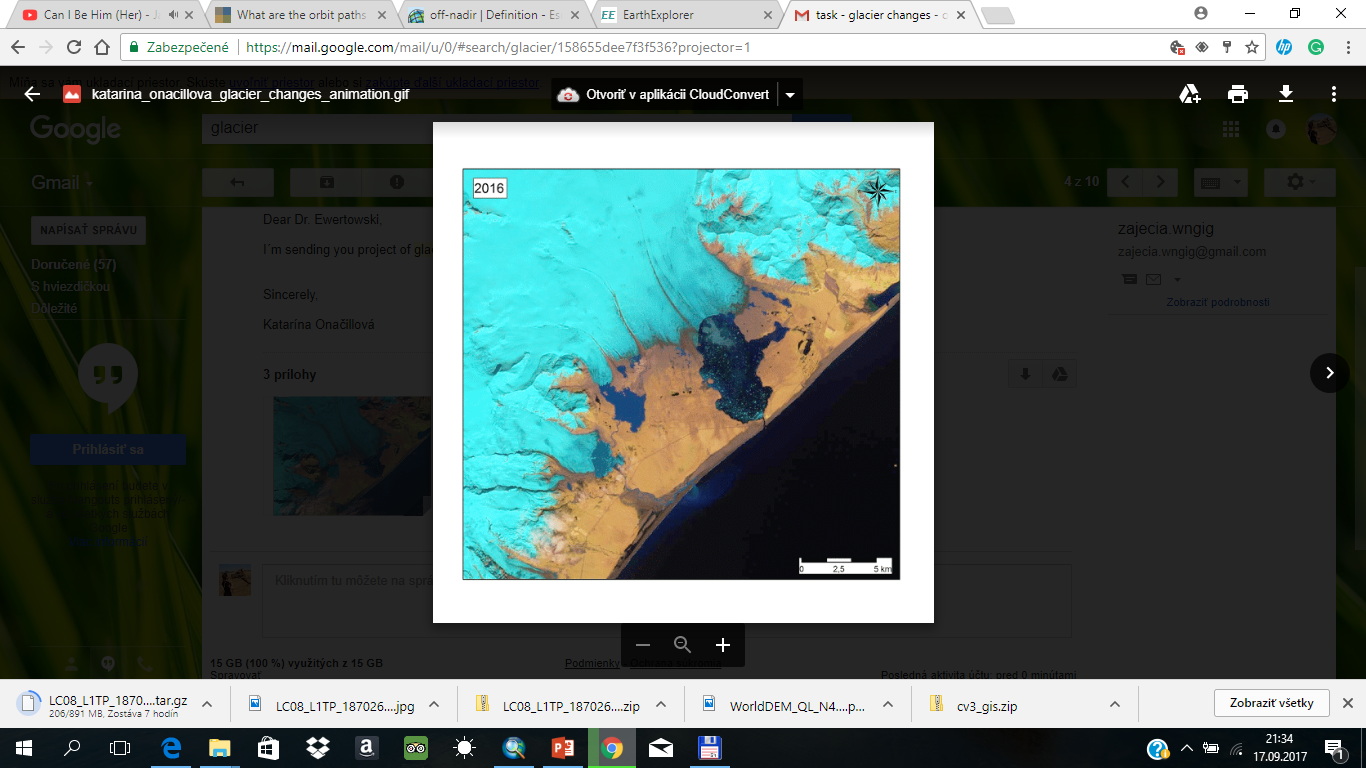 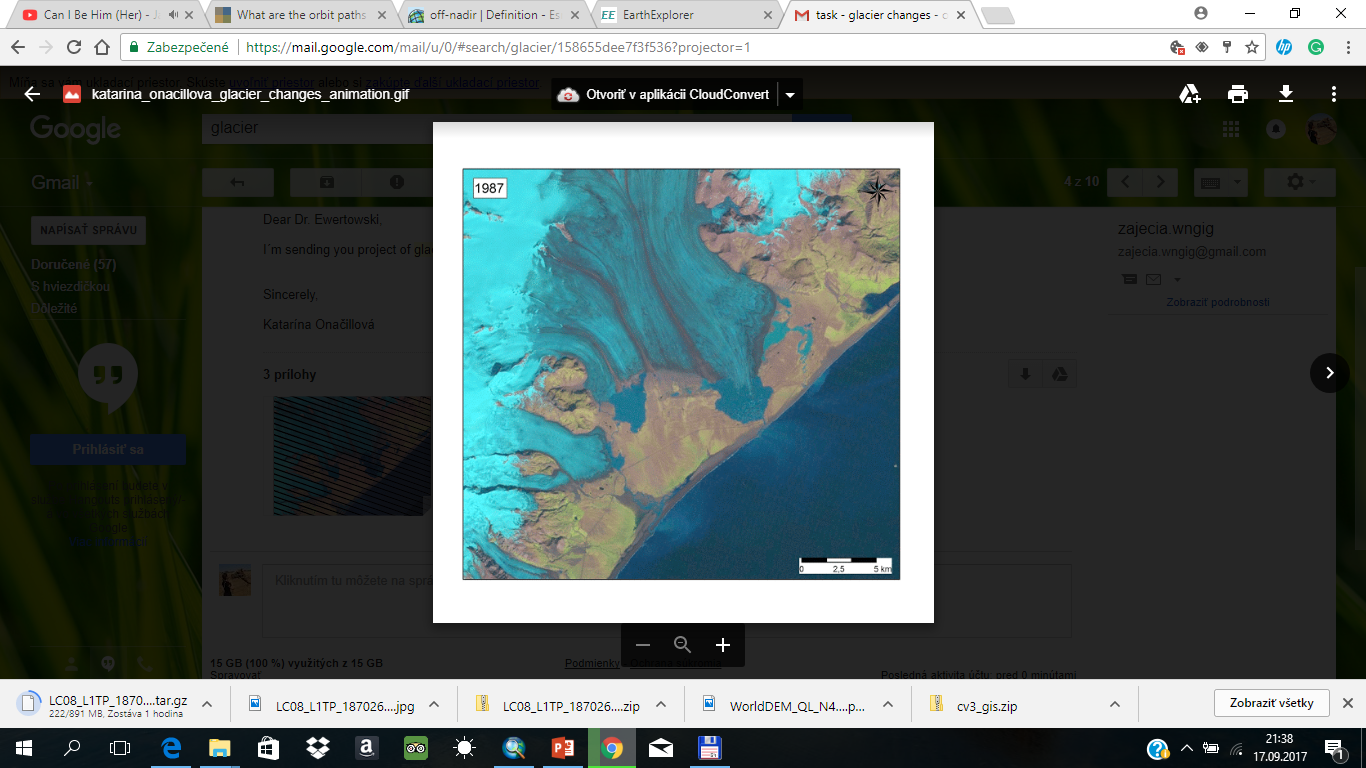 10. Vytvorenie kompozície v prirodzených farbách (RGB) zahŕňajúcej: severku, mierku, rok scény (viď obrázok)
V ktorom období bol ústup ľadovca výraznejší?
V ktorej časti ľadovca je ústup najväčší?
Ku každej vytvorenej farebnej kompozícii doplňte parametre datasetu, z ktorého bola vytvorená:
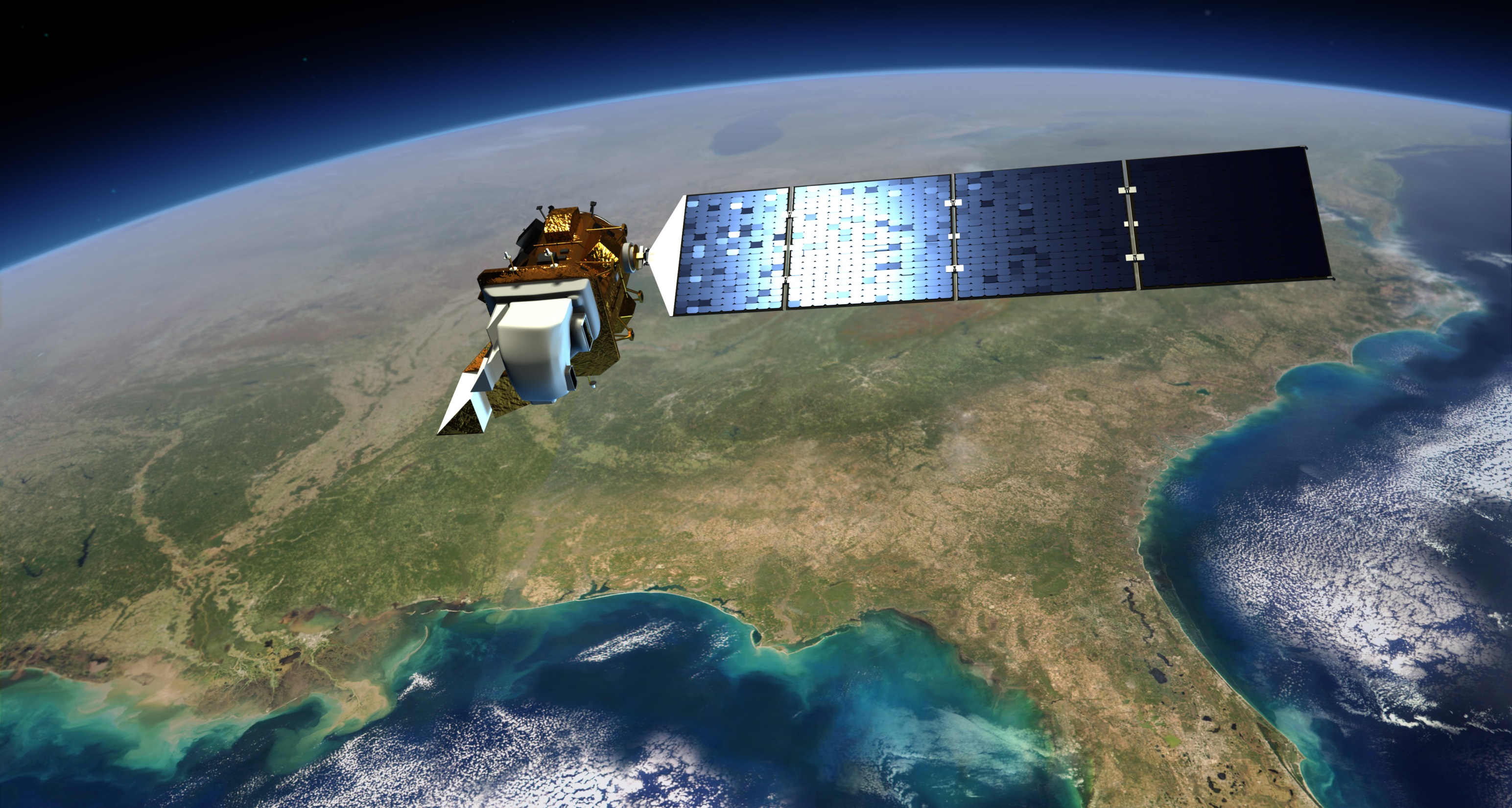 Ďakujem za pozornosť
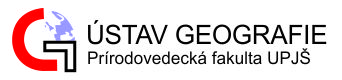 Mgr. Katarína Onačillová